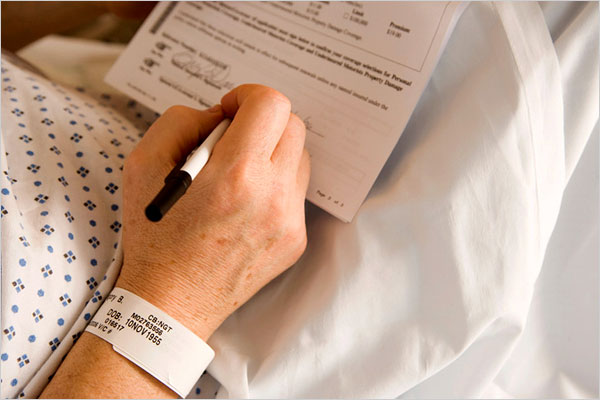 الإذن الطبي
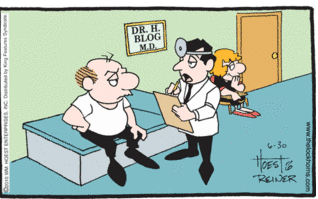 الاهداف
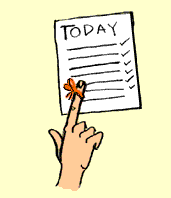 تعريف الإذن الطبي 
 مشروعية الإذن الطبي 
حكم اعطاء الإذن الطبي
اشتراط اذن المريض
 انواع الإذن
شروط الإذن
الاشهاد على الإذن
انتهاء الإذن الطبي
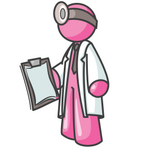 تعريف الإذن الطبي
اللغة : الإباحة
قال في اللسان " أذن له في الشيء إذناً: أباحه له. واستأذنه: طلب منه الإذن

و اصطلاحاً :موافقة المريض أو وليه على الإجراءات الطبية اللازمة لعلاجه. 
- فكلمة (  وليه ) مهمة في التعريف لأن المريض قد لا يتمكن من إعطاء الإذن , إما لصغر أو إغماء ونحوه. 
- وعبارة الإجراءات الطبية الواردة في التعريف تشمل: الكشف والتحليل والعلاج والعملية. 
- كلمة ( اللازمة ) تخرج ما ليس لازما من العلاج ونحوه فلا يدخل ذلك في مسمى الإذن الطبي
أركان الأذن أربعة
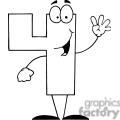 1. الآذن (المريض أو وليه ).
2. المأذون له ( الطبيب ). 
3. المأذون به ( نوع المعالجة). 
4. الصيغة بأنواعها، كما سيأتي في أنواع الإذن . ان كانت خاصة أو عامة.
مشروعية الإذن الطبي
الإذن الطبي عبارة عن عقد بين الطبيب والمريض يتعهد الطبيب بموجبه أن يعالج المريض وفق الأصول المتعارف عليها عند أهل الطب.

         والإذن الطبي يرجع إلى إذن الشارع بالتداوي عموما كما في قوله صلى الله عليه وسلم ( تداووا عباد الله، فإن الله لم يضع داء إلا وضع له دواء ، غير داء واحد ، الهرم) .
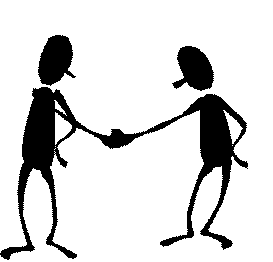 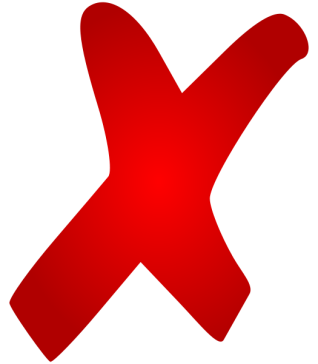 لا يجوز الحصول على اذن طبي:
1-لا يحل للمريض ان ياذن طبيبة بمعالجة محرمة 
2-بالاكراه
3- بالاغراء المادي
4-استغلال الحالات (مساجين)
5-استغلال العوز (مساكين،فقراء،مشردين )
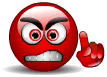 حكم اعطاء الإذن الطبي
قيام المريض بطلب التداوي من الطبيب هو أمر اختلف فيه العلماء على ثلاث اتجاهات :
وجوب التداوي
جواز التداوي
منع المريض من التداوي مطلقا
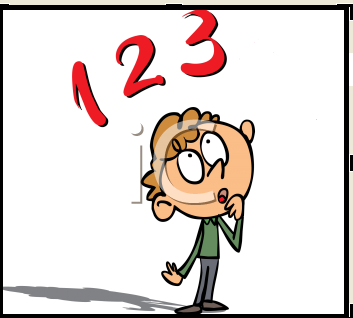 الاتجاه الأول: منع المريض من التداوي مطلقا ً
وأصحابه على فريقين:
الاتجاه الثاني: جواز التداوي
وهذا الاتجاه على ثلاثة أقوال:
الاتجاه الثالث: وجوب التداوي
وانقسم هذا الاتجاه إلى فريقين:
احكام التداوي
الإنكار مطلقا
المنع من التداوي
الإعتقاد
الجواز
الكراهية
الإباحة
الإستحباب
مطلقا
عند نزول الداء
الترك افضل
التداوي افضل
الوجوب المطلق
الوجوب
بقاء النفس
اشتراط اذن المريض
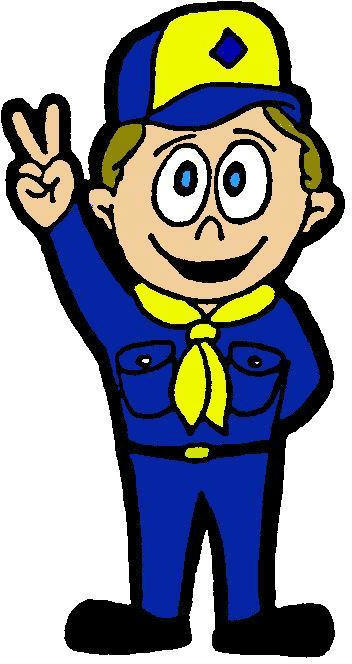 لا يخلو الامر من حالتين :

الحالة الأولى: أن يكون المريض مشرفاً على الهلاك, ولا يمكن أخذ إذنه, ويمكن معالجته. كمثل حوادث السيارات التي يغمى فيها على السائق ولا يوجد من أوليائه أحد, وحالته تستدعي سرعة العلاج حفظاً لحياته.ففي هذه الحالة يجب على الطبيب مباشرة العلاج دون استئذان وذلك لإنقاذ هذا المريض من الموت " لا ضرر ولا ضرار ”

الحالة الثانية: ألا يكون المريض مشرفاً على الهلاك ففي هذه الحالة اتفق الفقهاء على عدم جواز تطبيب المريض إلا بعد أخذ إذنه , فإن خالف ذلك وطببه ضمن الطبيب في هذه الحالة . فإن عالجه بإذنه فمات المريض أو تضرر فلا ضمان
_لايجوز التصرف في ملك الغير إلا بإذنه

_التصرف على الرعية منوط بالمصلحة
انواع الإذن
الإذن المقيد ( الخاص )
الإذن المطلق ( العام )
الإذن بالإشارة
يمكن تقسيمه الى :
الإذن الشفوي
الإذن المكتوب
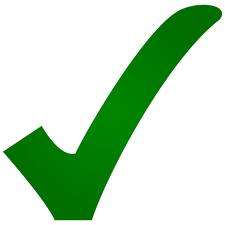 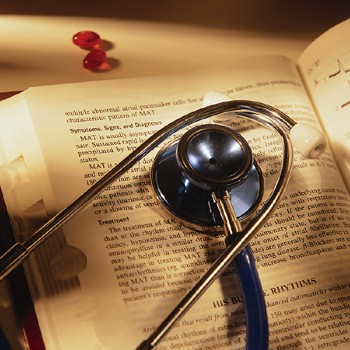 تعاريف
الإذن المقيد ( الخاص ): وفيه يفوض المريض الطبيب بإجراء طبي محدد كالختان، أو جراحة استئصال اللوزتين.

 الإذن المطلق ( العام ): وفيه يفوض المريض الطبيب بالإجراء الطبي الذي يكون مناسبا دون تقييد وذلك كقوله ( أذنت لك بعلاجي حسب ما تستدعي حالتي ). 

 الإذن بالإشارة: فإذا كانت إشارة المريض مفهومة اعتبرت في الإذن أو عدمه لما جاء في حديث عائشة رضي الله عنها قالت " لددنا رسول الله صلى الله عليه وسلم فأشار أن لا تلدوني, فقلنا كراهية المريض للدواء, فلما أفاق قال: ألم أنهكم أن تلدوني, لايبقى منكم أحد إلا لُد , غير العباس فإنه لم يشهدكم" فلإشارة منه صلى الله عليه وسلم لما كانت مفهومة لهم, اعتبرها كالتصريح برفض العلاج. والله أعلم .
الإذن الشفوي: 
هناك من المعالجات مالا يحتاج إلى إذن مكتوب فيكتفى فيه بالإذن الشفوي, لعدم خطورة هذه الفحوصات والمعالجات على جسم المريض في العاده
الإذن المكتوب: 
الإذن المكتوب من المريض البالغ العاقل أو إذن ولي المريض القاصر أو المجنون أو المغمى عليه
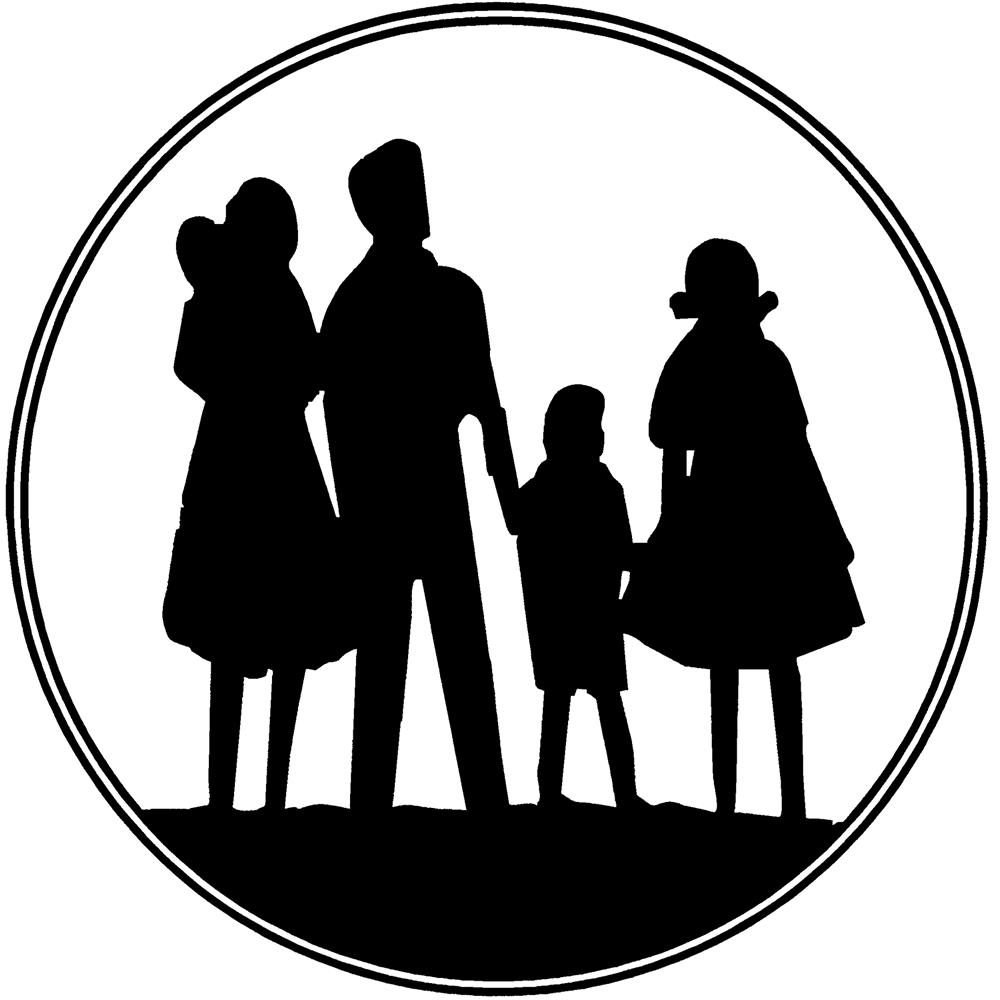 اذن الاولياء
ترتيب الأولياء في الإذن:
يكون ترتيب الأولياء في الإذن بحسب قرابتهم من المريض:
الأبناء أحق القرابة لأن التعصيب بالبنوة مقدم على غيره
الأبوة ويقدم فيها الأب على الأم، لأن ولاية الأب أقوى من ولاية الأم
 يقوم مقام الأب الجد وإن علا، ثم الإخوة الأشقاء ثم الإخوة لأب، ثم بنو الإخوة الأشقاء ثم بنو الإخوة لأب، ثم الأعمام الأشقاء ثم الأعمام لأب، ثم بنو الأعمام الأشقاء ثم بنو الأعمام لأب. 
 ولاية الزوج 
1)عظم حق الزوج وتقديم أمره على غيره 
الدليل: عن أبي هريرة رضي الله عنه "لو كنت آمراً أحداً أن يسجد لأحد لأمرت المرأة أن تسجد لزوجها”
2) أن له ولاية على هذه الزوجة
3) ما بين الزوجين من المودة والرحمة التي امتن الله بها في قوله تعالى: (وجعل بينكم مودة ورحمة)
من لا يعتبر اذنه
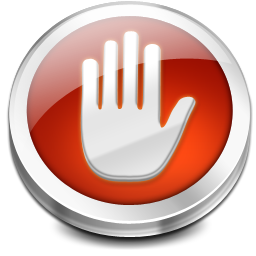 اذن الصغير 
المكره
المغمى عليه او فاقد الوعي
المجنون
شروط الاذن
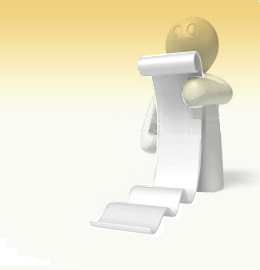 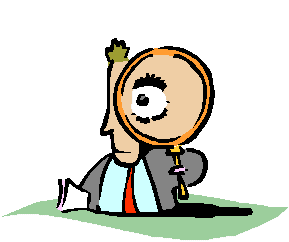 الاشهاد على اذن المريض
الأصل في الإشهاد أنه أداة للتوثيق, ويُفتقر إليه عند التنازع
الدليل:قال تعالى: (وأشهدوا ذوي عدل منكم وأقيموا الشهادة لله)

الإشهاد على إذن المريض           ينبغي الإشهاد على إذن المريض باثنين من الشهود(ولو كانا ضمن الهيئة الطبية)

مشروعية الإشهاد تعم هذه المسألة, باعتباره تصرفاً يتعلق به حق الغير, وفيه – أي الإشهاد – حسم لمادة التنازع, خاصة إذا ترتب على العلاج وفاة أو إصابة. 

يمكن أن يقوم الإقرار المكتوب والموقع عليه من قبل المريض أو وليه مقام الإشهاد في تبرئة ساحة الطبيب المعالج وفريقه الطبي
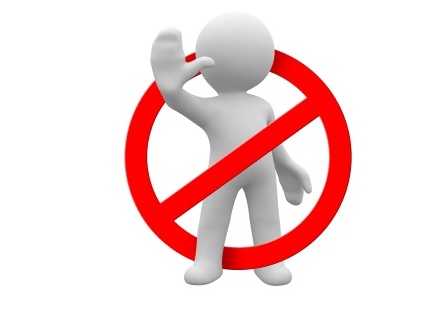 انتهاء الاذن الطبي
قرار رقم 184 (10/19)
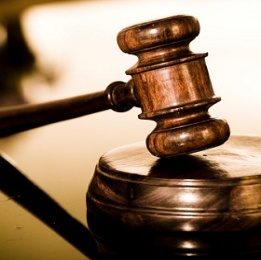 بشأن الإذن في العمليات الجراحية المستعجلة ا

إن مجلس مجمع الفقه الإسلامي الدولي المنبثق عن منظمة المؤتمر الإسلامي المنعقد في دورته التاسعة عشرة في إمارة الشارقة (دولة الإمارات العربية المتحدة) من 1 إلى 5 جمادى الأولى 1430هـ، الموافق 26 – 30 نيسان (إبريل) 2009م،
 
قرر ما يأتي:
1)   يقصد بالحالات المستعجلة: الحالات المرضية التي تستدعي إجراء عمل علاجي أو جراحي دون أي تأخير، نظراً لخطورة الوضع الصحي الذي يعاني منه المريض إنقاذاً لحياته أو منعاً لتلف عضو من أعضائه من مثل:

(‌أ)      الحالات التي تتطلب إجراء ولادة قيصرية إنقاذاً لحياة الأم أو الجنين أو هما معاً، كما في    حالة التفاف الحبل السري، وحالة التمزق الرحمي عند الأم أثناء الولادة.

(‌ب)  الحالات التي تتطلب إجراء جراحة ضرورية كما في حالة الزائدة الملتهبة.

(‌ج)   الحالات التي تتطلب إجراء علاجياً معيناً من مثل غسيل الكلى ونقل الدم.
(2)   إذا كان المريض كامل الأهلية وتام الوعي ولديه قدرة على الاستيعاب واتخاذ القرار دون إكراه وقرر الأطباء أن حالته مستعجلة وأن حاجته لإجراء علاجي أو جراحي أصبحت أمراً ضرورياً. فإن إعطاء الإذن بعلاجه واجب شرعاً يأثم المريض بتركه.

ويجوز للطبيب إجراء التدخل العلاجي اللازم إنقاذاً لحياة المريض استناداً لأحكام الضرورة في الشريعة.

(3)   إذا كان المريض ناقص الأهلية ورفض وليه إعطاء الإذن الطبي لعلاجه في الحالات المستعجلة فلا يعتد برفضه وينتقل الحق في الإذن إلى ولي الأمر أو من ينيبه من الجهات المختصة في الدولة.

(4)   إذا كانت الجراحة القيصرية ضرورية لإنقاذ حياة الجنين أو الأم أو هما معاً ورفض الزوجان أو أحدهما الإذن بذلك، فلا يعتد بهذا الرفض وينتقل الحق بذلك إلى ولي الأمر أو من ينيبه في إجراء هذه الجراحة.
(5)يشترط للتدخل الطبي في الحالات المستعجلة ما يأتي:
(‌أ)    أن يشرح الطبيب للمريض أو وليه أهمية العلاج الطبي وخطورة الحالة المرضية والآثار المترتبة على رفضه وفي حالة الإصرار على الرفض يقوم الطبيب بتوثيق ذلك.

(‌ب)   أن يقوم الطبيب ببذل جهد كبير لإقناع المريض وأهله للرجوع عن رفضه للإذن تفادياً لتردي حالته.

(‌ج)   يتولى فريق طبي لا يقل عن ثلاثة أطباء استشاريين، على ألا يكون الطبيب المعالج من بينهم، بالتأكد من تشخيص المرض والعلاج المقترح له مع إعداد محضر بذلك موقع عليه من الفريق، وإعلام إدارة المستشفى بذلك 

(‌د) أن تكون المعالجة مجانية، أو تقوم أحدى الجهات المحايدة بتقدير التكلفة.
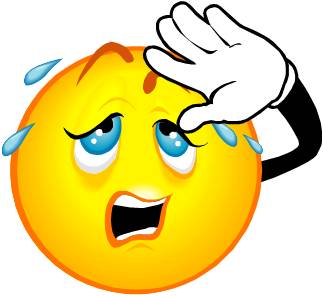 الخلاصة
. الإذن الطبي هو موافقة المريض أو وليه على الإجراءات الطبية اللازمة لعلاجه.
 

2. الأصل عدم جواز المعالجة للمريض إلا بإذنه أو إذن وليه عند الحاجة ويستثنى من ذلك الحالات الخطرة التي لا يمكن فيها أخذ إذن المريض ولا  وليه, وكذلك حالات الأمراض المعدية فلا بد من علاجها ولو بغير إذن المريض. 


3. ترتيب الأولياء في الإذن بحسب قرابتهم في الميراث تعصيباً
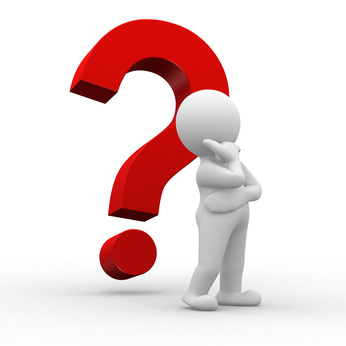 استفسارات
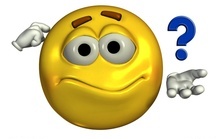